#DEU4ARAB
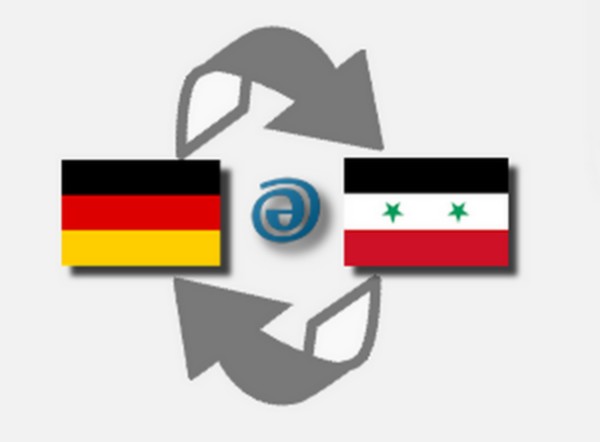 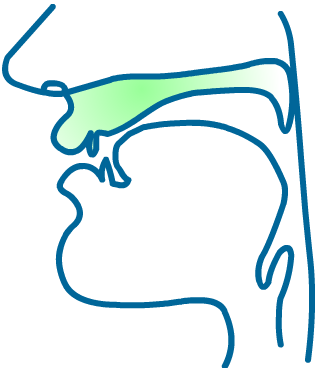 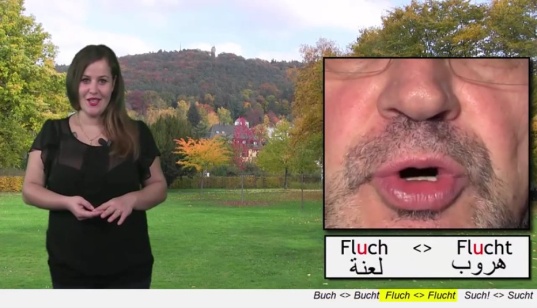 Kontrastives Aussprachetraining für Syrer
تدريب نطق اللغة بشكل متباين للسوريين متعلمي اللغة الألمانية
Bildquellen:  The Virtual Linguistics Campus
Ausgangslage
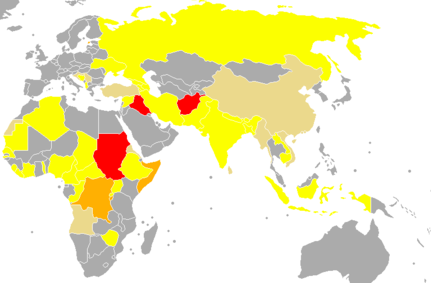 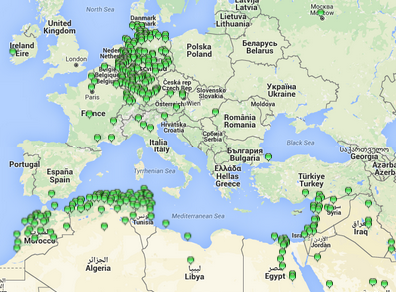 Zielgruppe
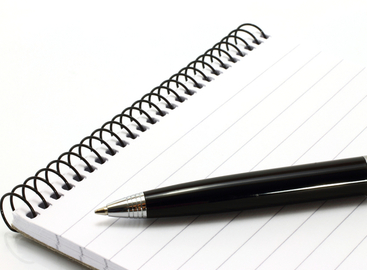 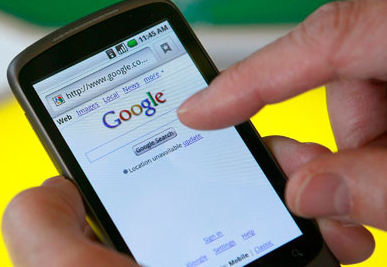 Lernmittel
Allgemeines Sprachtraining ?
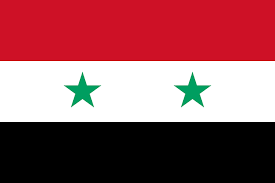 Arabisch
Afro-Asiatic 
 3 Monophthonge
 keine Diphthonge
 VSO
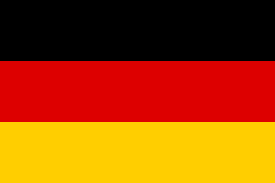 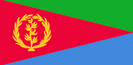 Tigrinya
Afro-Asiatic
 7 Monophthonge
 keine Diphthonge
 SOV
Indo-European
 16 Monophthonge
   4 Diphthonge
 V-Zweitstellung
Persisch     Dari
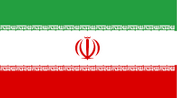 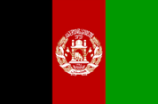 Indo-European
 6 Monophthonge
 2 - 5 Diphthonge
 SOV
Kontrastives Sprachtraining
تدريب نطق اللغة بشكل متباين للسوريين متعلمي اللغة الألمانية
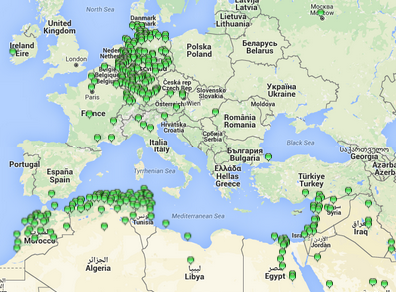 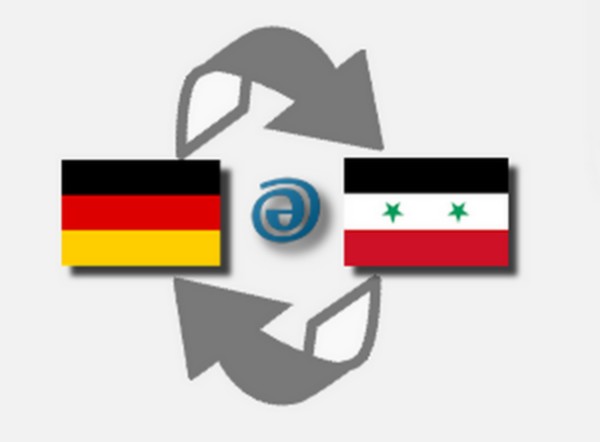 Afro-Asiatic 
 3 Monophthonge
 keine Diphthonge
 VSO
Indo-European
 16 Monophthonge
   4 Diphthonge
 V-Zweitstellung
باللغة العربية
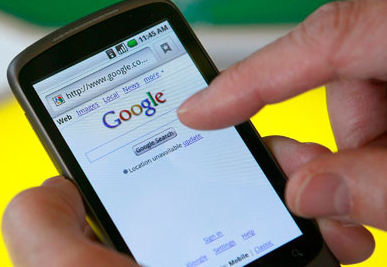 Deutsche
Untertitel
Die Entwicklerteams
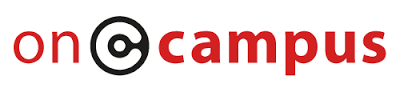 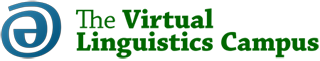 20 Jahre Entwicklererfahrung
 Online-Kurse seit 1998
Plattformentwicklung
 Programmierung
 Web-Development
 MOOC-Anbieter
Linguistik/Phonetik
 Kontrastive Sprachdidaktik
 MOOCs/pMOOCs   FLOCKs, 2-in-1 Angebote

 Semitistik (Arabisch)
Die Plattform
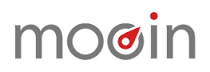 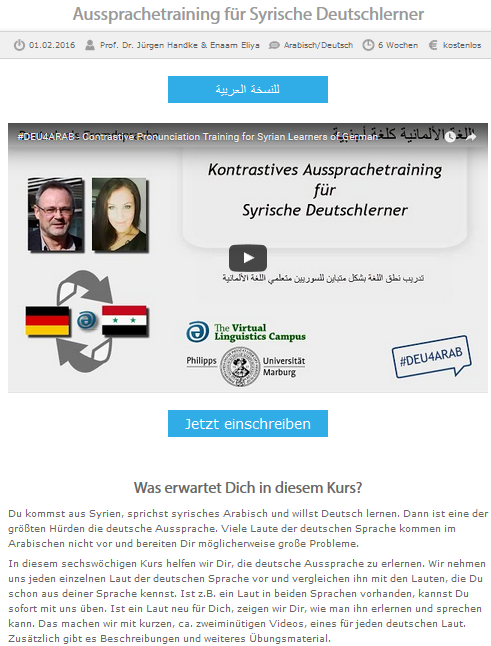 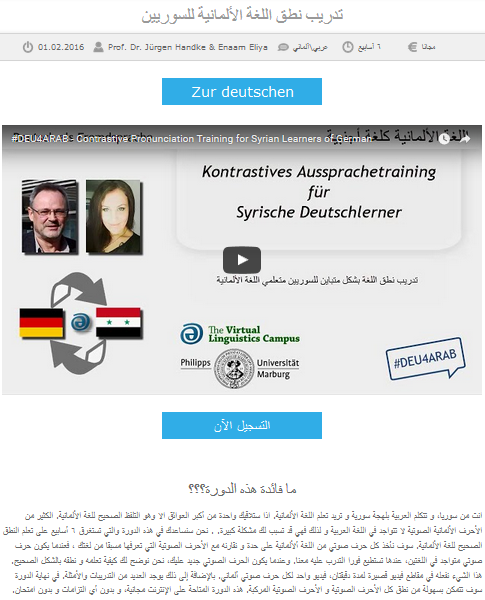 Der Kurs
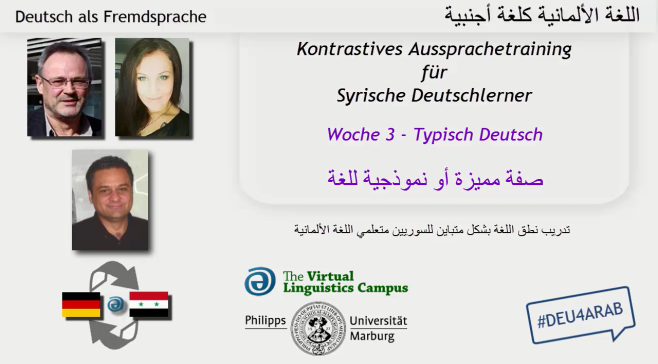 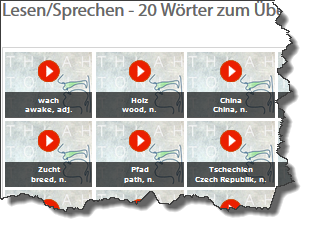 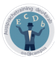 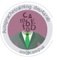 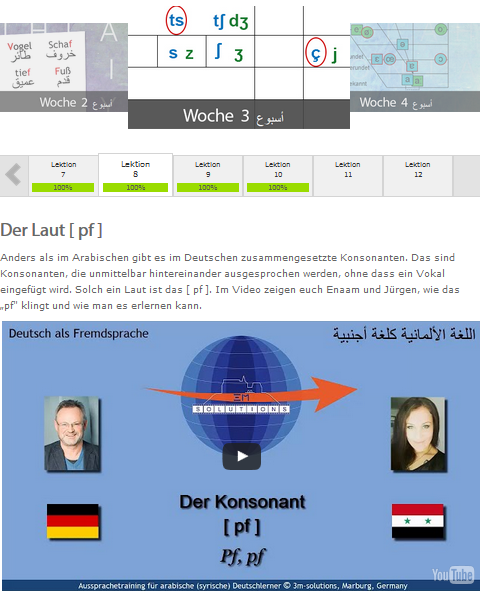 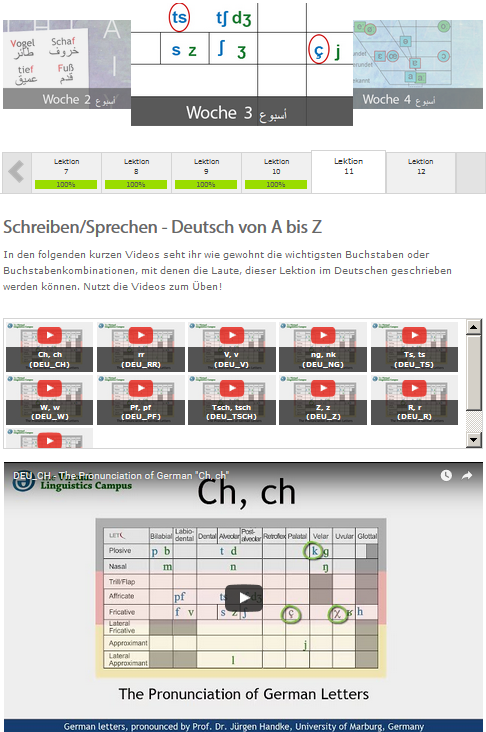 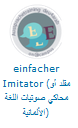 Inhaltsvertiefung
Anreizsysteme
Inhaltsvermittlung
Die Kursmaterialien
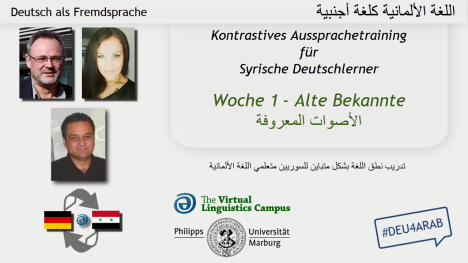 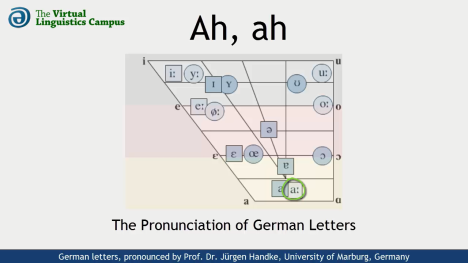 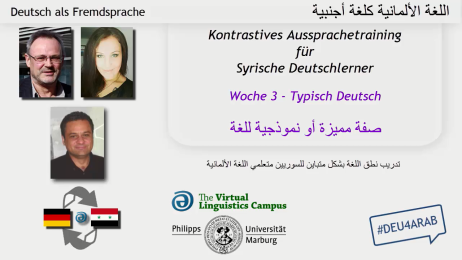 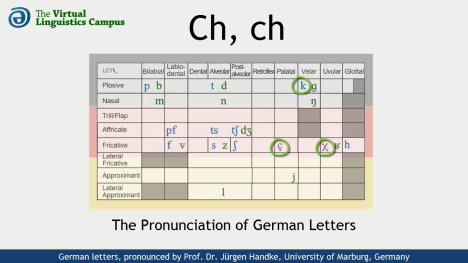 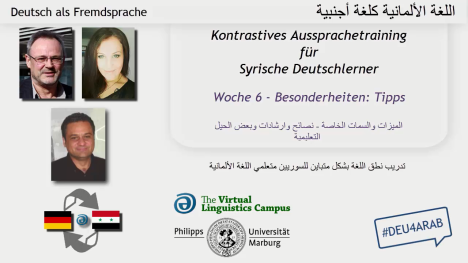 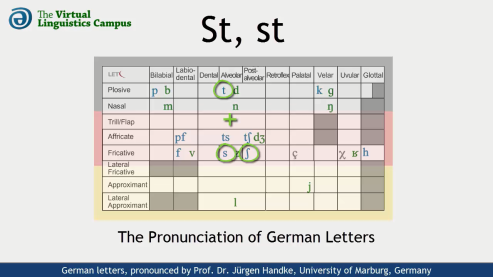 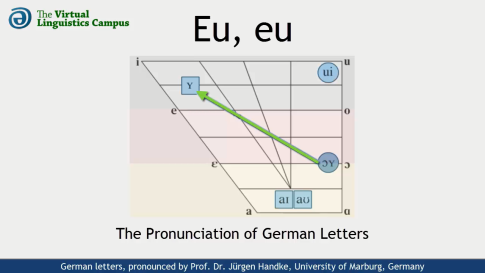 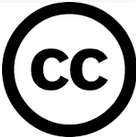 6 Einführungsvideos
by
72 German A-to-Z Videos
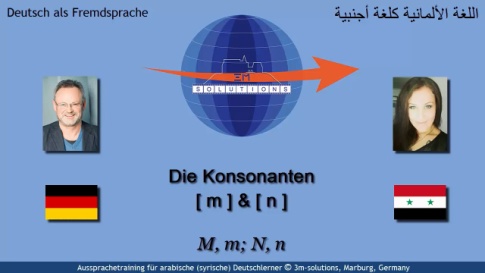 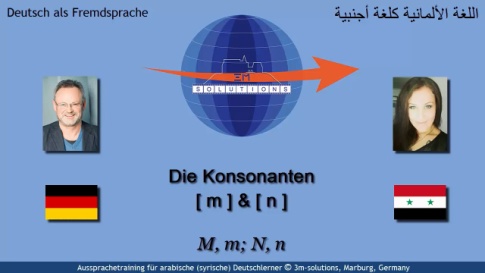 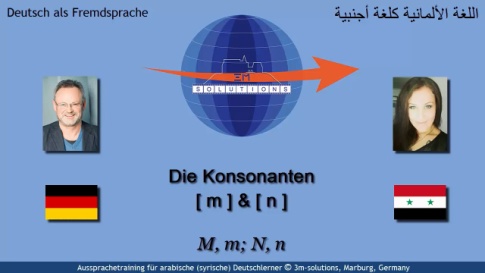 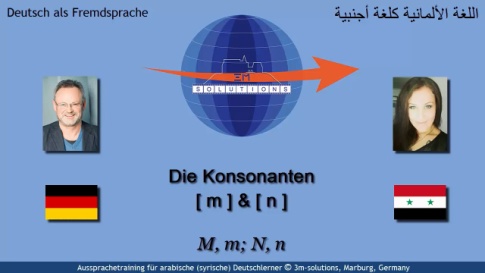 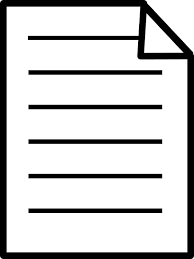 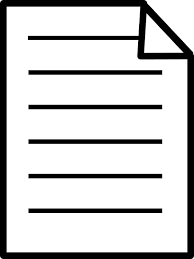 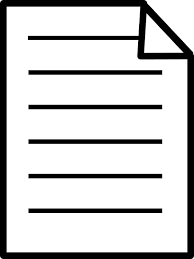 125 A4 Seiten Text
49 Kontrastive Videos
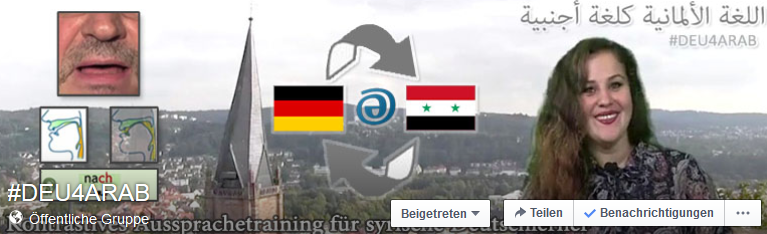 Facebook-Gruppe #DEU4ARAB
„DEU4ARAB“
Inhaltsvermittlung
Inhaltsvertiefung
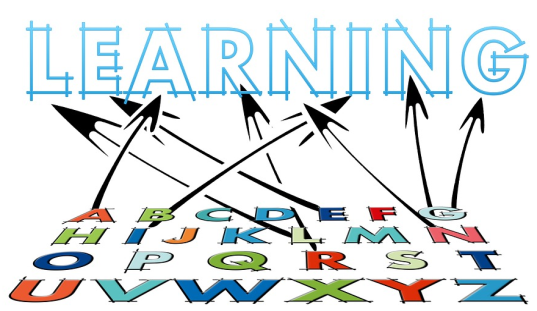 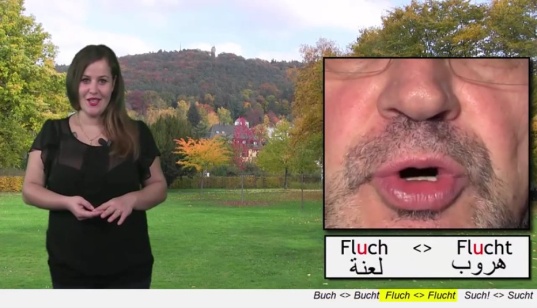 1
Hörsaal
außerhalb
Hörsaal
außerhalb
2
digitale Texte
digitale Skripte
Vorlesungsaufzeichnungen 
E-Lectures
Micro-E-LecturesE-Book-FormateWeb-Conferencing
digitale Quizzeadaptive Elemente
digitale Texte
digitale Skripte
Vorlesungsaufzeichnungen 
E-Lectures
Micro-E-Lectures
WikisE-Book-FormateWeb-Conferencing
digitale Quizzeadaptive Elemente
Zeit
3
x
Kollaboration        Offene Bildungspraxis       Spiel/Simulation       Personalisierung       Selbststudium
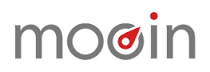 1.964 Participants(24 Feb, 3 pm)
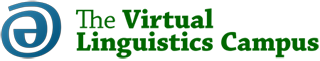 #DEU4ARAB
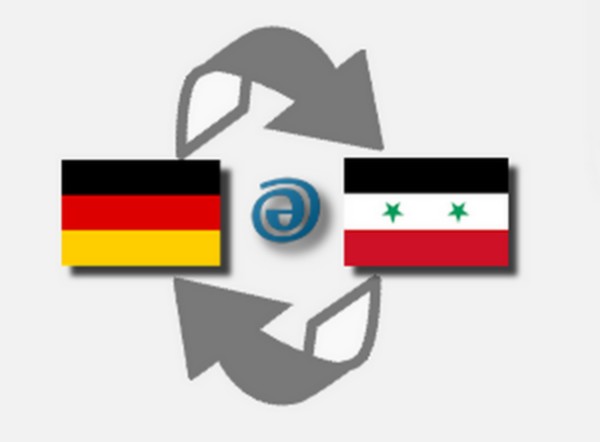 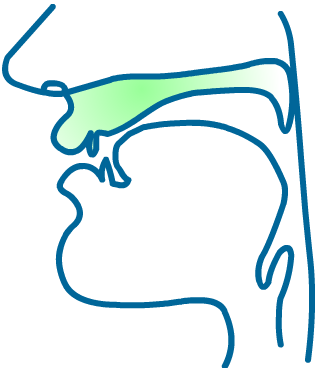 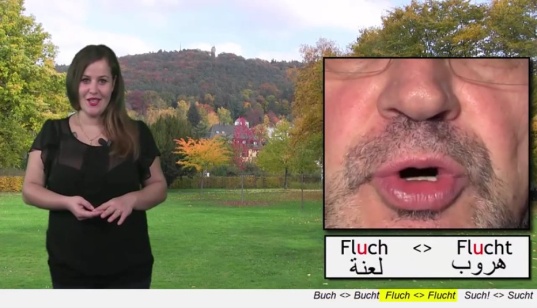 Kontrastives Aussprachetraining für Syrer
تدريب نطق اللغة بشكل متباين للسوريين متعلمي اللغة الألمانية
J. Handke
handke@uni-marburg.de